Proposed Task Team onPartnerships and Data Guidance
Mike Manore
ICG-WIGOS5, 25-29 January 2016
Context
Goal of WIGOS to enhance WMO and National observations through integration of non-NMHS data
Opportunity for NMHS leadership in strengthening national observing systems to support WMO and national goals
Informal Task Team - CBS(Ex) 2014
Discussion Paper on External Data - ICG-WIGOS-4
Identified need for WIGOS principles on:
application of WIGOS Technical Regulations to non-NMHS data
establishment and maintenance of effective  data partnerships
use of commercial data
others…..
Desire for ‘best practices’ in data management across the full data lifecycle
WMO
ICG-WIGOS-4, 17-20 Feb 2015
Considerations in the WIGOS Data Lifecycle
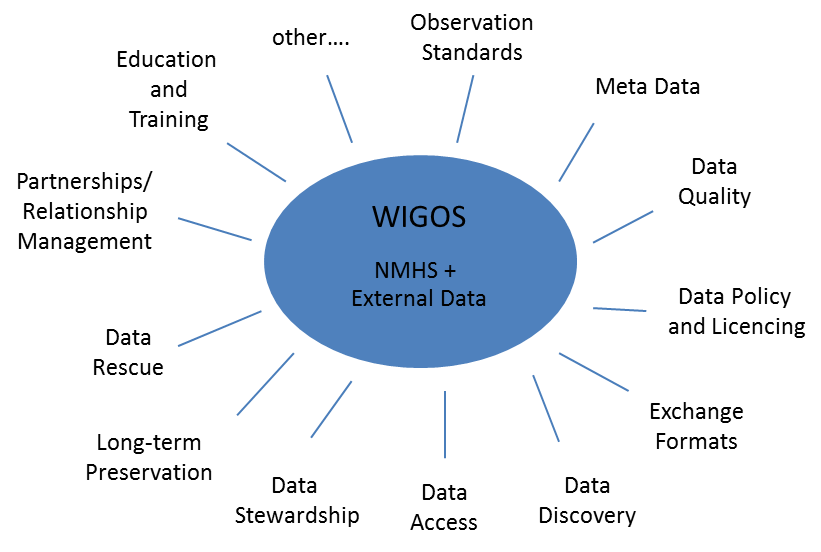 WMO
ICG-WIGOS-4, 17-20 Feb 2015
Proposed Task Team – Concept
Two-Phased Approach
Guidance on Data Partnerships
Guidance on Data Management and Data Stewardship  (under development)
ICG-WIGOS-4, 17-20 Feb 2015
Purpose - Phase 1 Data Partnerships
Review the operational and policy context of integrating data contributed to WIGOS from non-NMHS sources, and provide guidance to Members on matters of:
the application of WIGOS regulations
data quality
data sharing
establishing and maintaining data partnerships
commercial considerations
…others
The guidance will build on the best practices of existing WMO partnerships as well as consider new and evolving partnership opportunities.
ICG-WIGOS-4, 17-20 Feb 2015
Draft Outline - Phase 1 Data Partnerships
Goals and Objectives of Data Partnerships
WMO
National Observing Systems
Principles
Best Practices on:
WIGOS Station Identifiers
WIGOS Metadata
OSCAR
Data Quality and Data Quality Monitoring System
Terms and Conditions of Data Use and Re-distribution
Unrestricted Data
Restricted Data 
Commercial Data Licensing
Transition of Existing Partnerships
Establishment and Maintenance of New Partnerships
….
ICG-WIGOS-4, 17-20 Feb 2015
Draft Schedule - Phase 1 Data Partnerships
Jan 2015 (complete) – ICG-WIGOS- 4, Doc.6.4  - Discussion Paper re: ‘Externally-Sourced Data in the WMO Integrated Observing System’ 
Jan 2016 (ICG-WIGOS-5 ) Review of Task Team Concept 
Feb 2016– Task Team established
March 2016 – Kick-off Telecom 
Jun 2016 –DRAFT  1
Sep 2016 – Phase 1 Face-to-Face Workshop
Dec 2017 - DRAFT 2
Jan 2017 (ICG-WIGOS-6) – Review of DRAFT 2
Jun 2017 – FINAL Guidance Material
ICG-WIGOS-4, 17-20 Feb 2015
Purpose - Phase 2 Data Management and Data Stewardship (under development)
Review current and emerging information and communications technologies (ICT) and best practices for strategic data management.  This guidance will address:
the role of WIS, NMHS and partner systems in the data lifecycle
best practices for data integrity and data preservation
the challenge of ‘Big Data’
models and best practices in data stewardship (roles, responsibilities for data governance) 
It will also consider matters of compatibility among the legacy and emerging data management practices of the various WMO Programmes and Commissions (e.g. CBS, CIMO, CCl, CHy)
Target: Dec 2017 – Final Guidance Material
ICG-WIGOS-4, 17-20 Feb 2015
Suggested Membership
Mike Manore (RA-IV) (Co-Chair)
Matteo Dell’Aqua (CBS-ISS/RA-VI) (Co-Chair)
Simon Gilbert (RA-VI)
Joel Fisler (RA-VI)
Jose Arimatea de Sousa Brito (CBS/RA-III)
Anthony Rea or alternate (CBS-IOS/RA-V)
William Wright (CCl/RA-V)
tbd - CHy
tbd – RA-I
tbd – RA-II
other suggestions….for geographic, TC, and gender balance
ICG-WIGOS-4, 17-20 Feb 2015
Thank you for your attention
www.wmo.int/wigos